ΕΙΣΑΓΩΓΗ ΣΤΗ ΦΥΣΙΚΟΘΕΡΑΠΕΙΑ
ΣΧ.ΕΤΟΣ 2023-24
ΜΑΡΙΑ ΜΟΥΖΑΚΗ ΠΕ87.08
ΜΕΛΕΤΗ ΤΩΝ ΚΙΝΗΣΕΩΝ ΤΗΣ ΑΡΘΡΩΣΗΣ ΤΟΥ ΩΜΟΥ
1Ο ΖΕΥΓΟΣ ΚΑΜΨΗ - ΕΚΤΑΣΗ
ΚΑΜΨΗ ΩΜΟΥ
ΕΚΤΑΣΗ ΩΜΟΥ
Η έκταση του ώμου ακολουθεί την αντίθετη πορεία από αυτή της κάμψης.
2Ο ΖΕΥΓΟΣ ΑΠΑΓΩΓΗ- ΠΡΟΣΑΓΩΓΗ
ΑΠΑΓΩΓΗ ΩΜΟΥ
ΠΡΟΣΑΓΩΓΗ ΩΜΟΥ
Η προσαγωγή ακολουθεί την αντίθετη πορεία από αυτή της απαγωγής του ώμου.
3Ο ΖΕΥΓΟΣ ΟΡΙΖΟΝΤΙΑ ΑΠΑΓΩΓΗ- ΟΡΙΖΟΝΤΙΑ ΠΡΟΣΑΓΩΓΗ
Για να εκτελέσει κάποιος την οριζόντια απαγωγή και προσαγωγή στην άρθρωση του ώμου, η αρχική τοποθέτηση του άκρου πρέπει να γίνει σε κάμψη ώμου 90 μοιρών.
Από τη θέση αυτή το άτομο πλησιάζοντας με το άκρο προς το σώμα εκτελεί οριζόντια προσαγωγή ενώ όταν απομακρύνει το άκρο εκτελεί οριζόντια απαγωγή.
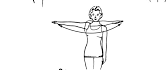 4Ο ΖΕΥΓΟΣ ΕΣΩ ΣΤΡΟΦΗ- ΕΞΩ ΣΤΡΟΦΗ